Information Technology | Conduct a security script analysis
Security Copilot
Buy
Application downtime
IT management costs
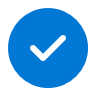 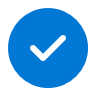 Value benefit
KPIs impacted
Cost savings
Employee experience
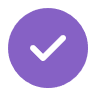 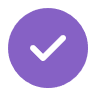 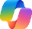 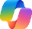 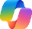 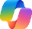 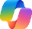 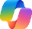 Security Copilot
Security Copilot
Security Copilot
Security Copilot
Security Copilot
Security Copilot
1. Analyze script
2. Assess intent
3. Check internet addresses
A security analyst identifies a potentially suspicious script that was found running on a corporate endpoint. Security Copilot Standalone experience is used to reverse engineer the script.
The analyst asks Copilot to assess whether the script is dangerous.
The analyst checks the internet addresses involved to see if they are known threat actors.
Prompt: Explain what this script does step by step and infer the intent. Also note any actions expressed that could be malicious in nature, including destructive activities, stealing of information, or changing of sensitive settings: <SNIPPET>
Prompt: Is this script malicious?
Prompt: Provide the reputation of any IPs or hostnames found.
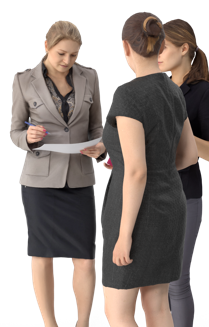 6. Create report
5. Identify response
4. Check threat database
Generate an incident report to document the incident and communicate with the leadership team.
The analyst asks Copilot for help in responding to the threat.
The analyst checks to if there is any information available about the attack.
Prompt: Write me a report that summarizes the findings from the investigation. It should be suitable for a non-technical audience.
Prompt: What are the recommended policy changes to protect against this script?
Prompt: Are there any threat intelligence articles that reference the IOCs that were found? Show me the profiles of any threat actors referenced.